Sensores de Posição e Movimento
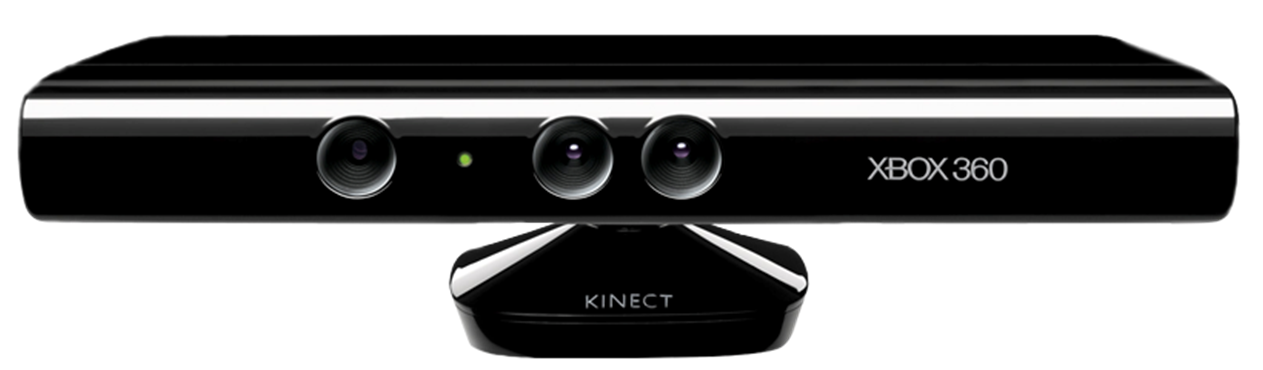 Definição
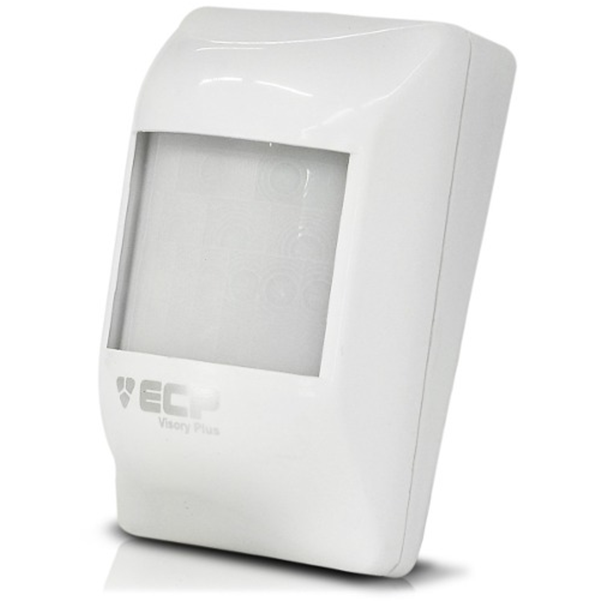 São  instrumentos usados para medir o movimento do corpo .
   Este movimento pode ser  descrito por uma reta entre dois pontos , ou mesmo um movimento angular, em uma trajetória diferente, como um arco de circunferência, por exemplo.
Tipos de sensores de deslocamento
Potenciométrico - onde o objeto monitorado se comporta como o cursor de um potenciômetro.

Capacitivos - o deslocamento do objeto faz com que as armaduras de um capacitor se aproximem e se afastem. A leitura da capacitância dá a posição do objeto.

Codificado - onde o objeto se movimenta sobre uma superfície marcada com códigos e um transdutor lê esses códigos indicando sua posição.
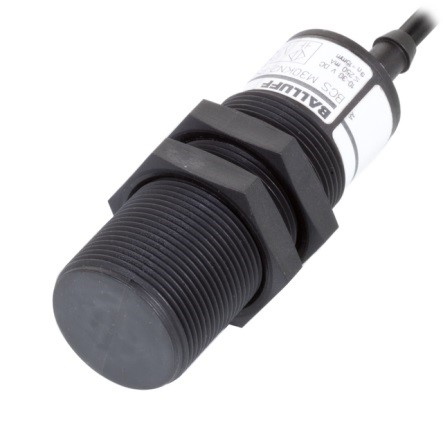 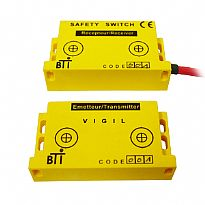 Potenciométrico ou Resistivo
Nesses sensores a posição do objeto num determinado curso é indicada pela posição que um cursor acoplado a este objeto se mantém em um elemento resistivo.

O material resistivo pode ter diversos formatos, conforme o tipo de movimento a ser monitorado.

Assim, nos sensores lineares de movimento, a trilha de material resistivo é uma tira sobre a qual corre o cursor.
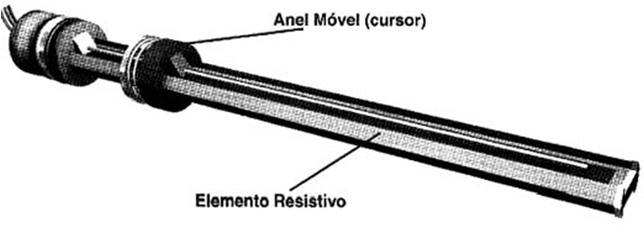 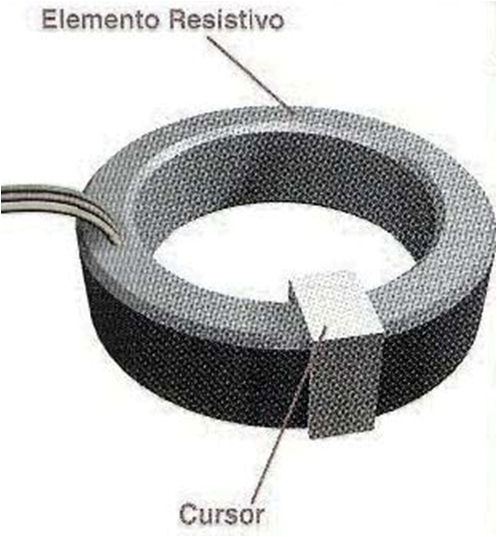 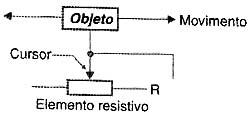 Desvantagens:
Precisão limitada.
 Adição de esforço mecânico no sistema.
 Sofre desgaste .
Vantagens:
Facilidade de leitura e processamento do sinal.
Resposta linear.
Baixo custo.
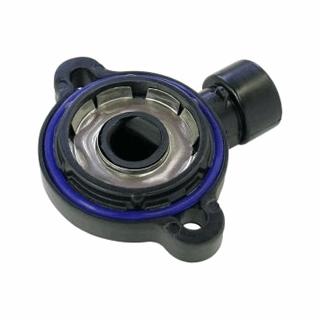 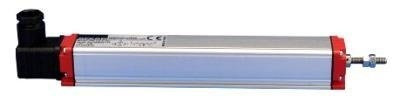 Sensores de Posição Magnéticos
Utilizam campos magnéticos para gerar sinais elétricos

Magnético x Indutivo

Fluxo Magnético x Componentes do Campo
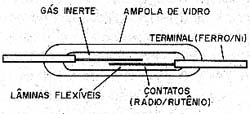 Características
Sem contato 
Movimentos Lineares e Angulares
Detecção através de paredes de materiais 
Detecção de Materiais ferromagnéticos
Ótima vedação
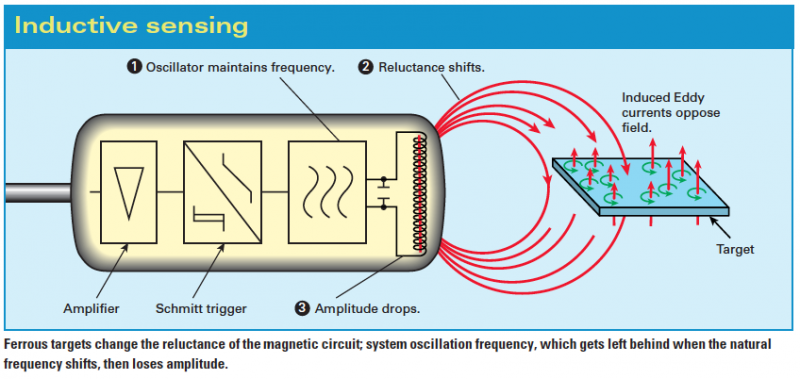 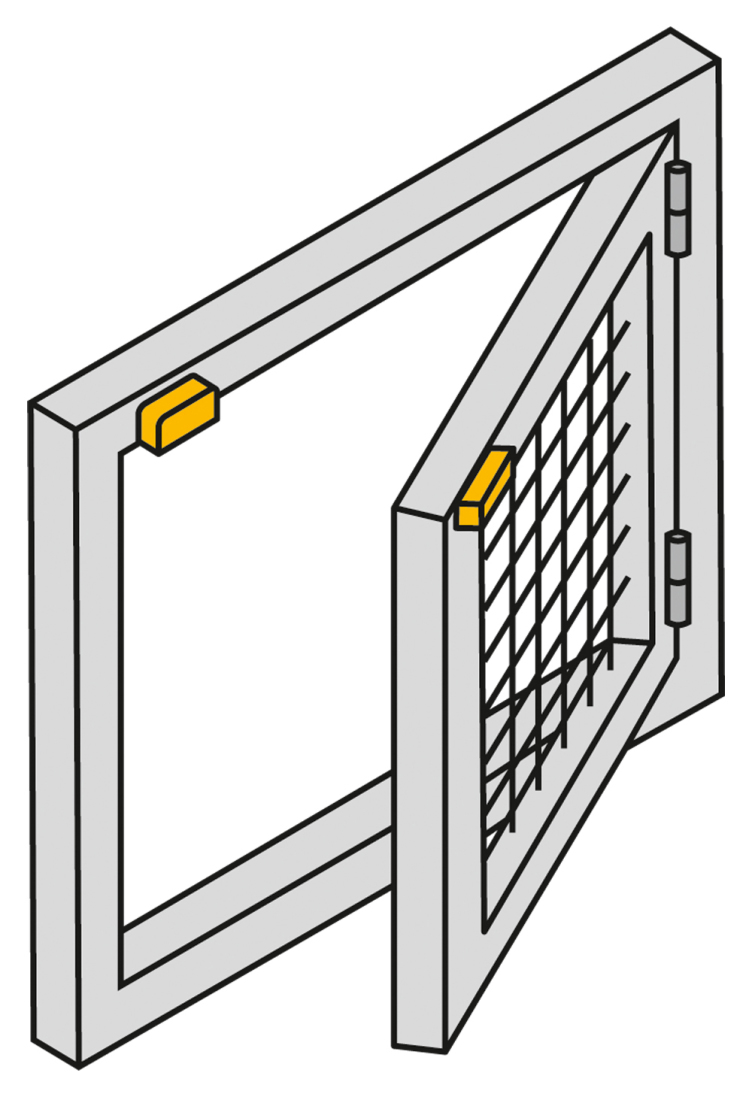 Aplicações
Cilindros pneumáticos

Muito Utilizados na indústria

Sistemas de proteção 

Acionadores
Sensores de Efeito Hall
Convertem campo magnético em sinal elétrico.
Utilizam Reed Switch em conjunto com imã permanente. Nota-se que o imã pode ser um componente do objeto a ser detectado ou do próprio dispositivo do sensor.
Projetado de forma que a presença do objeto na região do sensor ative a chave, enviando um sinal para o comando.
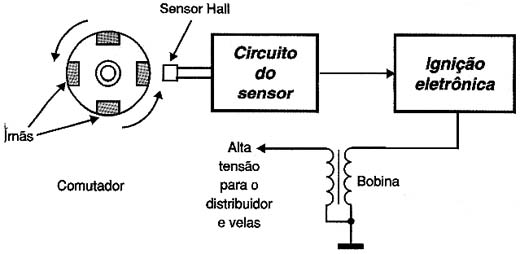 Vantagens:
Oferecem uma faixa maior de alcance na detectação de objetos.
Podem ser embalados para evitar contato com sujeira, poeira, umidade.

Desvantagens:
Tensão é dada em milivolts, sendo necessário a utilização de circuito com transistores para ampliação de sinal.
Sofre ação de outros campos magnéticos, tornando resultados imprecisos
Aplicações
Os sensores de efeito Hall são utilizados em medidores de rotação (rodas de bicicleta, dentes de engrenagens, indicador de velocidade para automóveis) e sensores de fluxo de fluidos.

Também são utilizados em indústrias, onde, por meio de joysticks de Efeito Hall, realizam o controle de válvulas hidráulicas, substituindo a alavanca mecânica. Exemplos: retroescavadeiras, guindastes, etc.
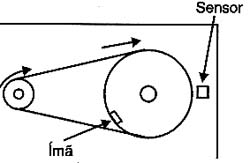 Utilização do sensor para medir a rotação de uma polia de uma máquina
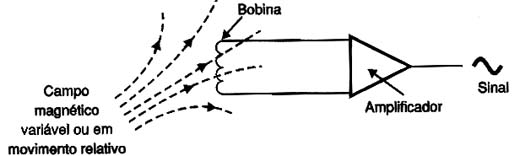 Utilização da bobina para detectar campos eletromagnéticos
Alunos
Julien Augusto Grunow
Rodrigo Bagatin
Vinicius de Almeida
Enio Tanoshi
Rafael Felipe